“Сервис: понятие, виды, задачи ”Преподаватель:    Калинникова Ю.А.
Что такое сфера услуг?
Сфера услуг - один из секторов экономики, и ее состояние всегда зависит от развития остальных секторов. Изменения в сервисной деятельности всегда были составной частью развития мировой экономики.
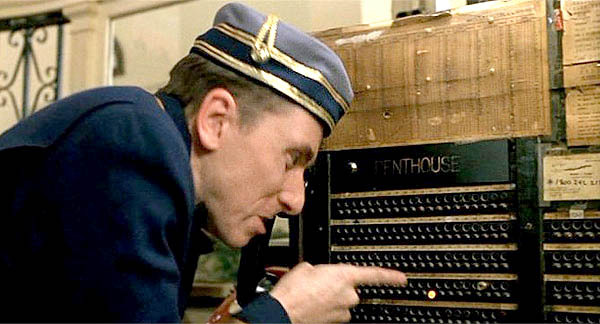 Когда появилась первая гостиница?
Гостиницы возникли первоначально как постоялые дворы в пунктах на пути следования важнейших транспортных маршрутов, в крупных городах. Увеличение числа путешественников в Новое время (развитие торговых отношений, колонизация) способствовало расширению гостиничной индустрии. Современный тип крупных гостиниц сложился в XIX веке.
С развитием капитализма, когда торговые поездки и путешествия значительно увеличили клиентуру гостиниц, окончательно сложился современный тип городских гостиниц с комнатами-номерами (разных типов), сгруппированными вдоль коридоров, с общими холлами, рестораном и подсобными помещениями.
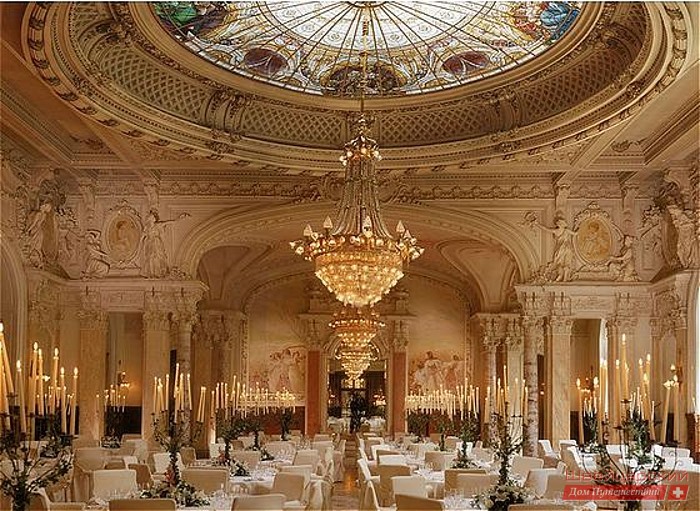 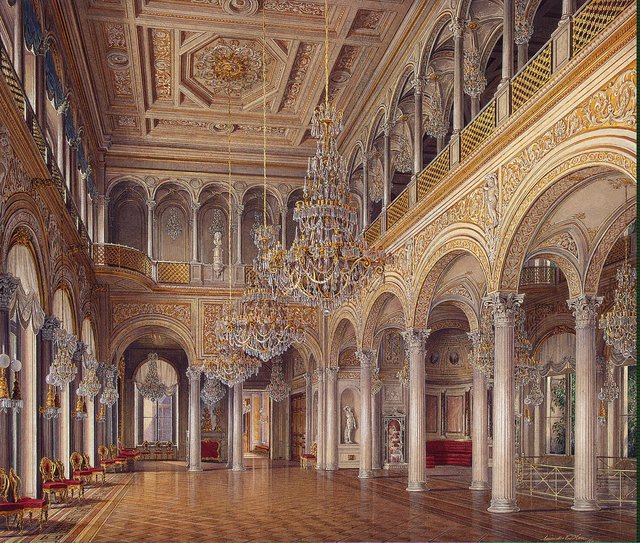 Первые гостиницы появились в странах древнего мира. Гостиницы издавна располагались в крупных  торговых пунктах (например, гостиные дворы, в России), в местах религиозных паломничеств, близ магистральных дорог (например, караван-сарай на Востоке).
Выдающейся американский экономист Джон Гэлбрейт  так описывает  особенности сервиса в доиндустриальном обществе: «В доиндустриальную  эру  очень  большая  часть несельскохозяйственной  экономической  деятельности сводилась  к  личному  обслуживанию  одного  человека другим. Сюда  относилось  приготовление  пищи, присмотр  за гардеробом, помощь  в личном  туалете  и  гигиене, услуги  в области  образования  и  многочисленные  другие  услуги одного  лица  непосредственно  другому. Человек, оказывающий  услуги  находился  в  зависимом  отношении к потребителю  услуги».Так же  Гэлбрейт  ставил основные задачи  системы  сервисной  деятельности.
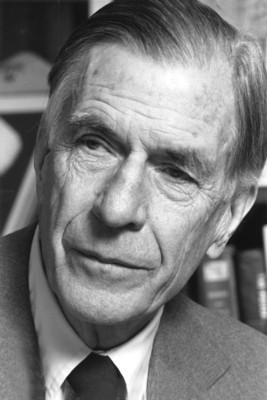 Основные задачи системы сервисной  деятельности. 1.Консультирование потенциальных покупателей перед приобретением ими изделий данного предприятия.2. Подготовка персонала покупателя к наиболее эффективной и безопасной эксплуатации приобретаемой техники.3. Передача необходимой технической документации.4. Доставка изделия на место эксплуатации таким образом, чтобы свести к минимуму вероятность повреждения его в пути.5. Приведение изделия в рабочее состояние на месте эксплуатации и демонстрация ее покупателю в действии.6.Оперативная поставка запасных частей, тесный контакт с изготовителями запасных частей.7. Сбор и систематизация информации о том, как эксплуатируется техника потребителями и какие при этом высказываются замечания, жалобы, предложения.8. Участие в совершенствовании и модернизации потребляемых изделий по результатам анализа.9. Сбор и систематизация информации о том, как ведут сервисную работу конкуренты, какие новшества сервиса они предлагают клиентам.10. Формирование постоянной клиентуры рынка по принципу: «Вы покупаете наш товар- мы делаем все остальное».
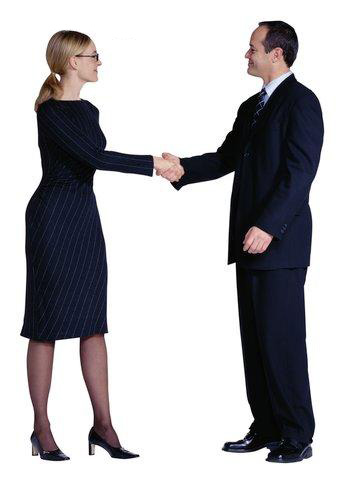 Виды сервиса.  1. По времени его осуществления:Предпродажный сервис  связан с подготовкой изделия для представления 2. По содержанию работ:Жесткий сервис, который включает в себя все услуги связанные с поддержанием работоспособности, безотказности и заданных параметров работы товара;Мягкий сервис, включающий весь комплект интеллектуальных услуг, связанных с индивидуализацией, т.е. с более эффективной эксплуатацией товара в конкурентных условиях работы у данного потребителя.3. По направленности услуг:Прямой сервис объединяет услуги, целевое значение которых предопределено непосредственно предметом торговой сделки и направлено на материальный продукт и пользователя;Косвенный сервис обычно направлен не на объект торговой сделки, а ан создание благоприятных условий, обеспечивающих долгосрочное взаимовыгодное сотрудничество.4. По степени адаптации к потребителям:Стандартизированный сервис включает в себя пакет услуг, потребность в которых наиболее часто испытывают клиенты;Индивидуальный сервис всегда оригинален. Услуги, входящие в пакет индивидуального обслуживания, опираются на специфику потребностей клиентов.
Виды номеров
Звездная система
Одна звезда
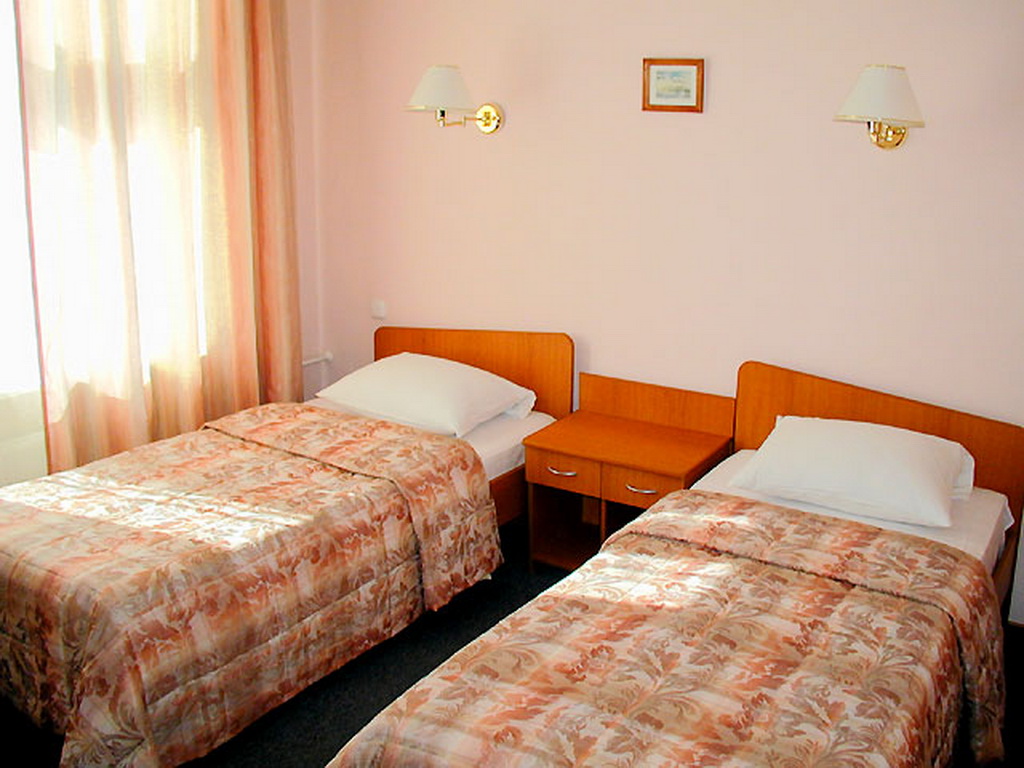 Дешёвая гостиница с минимумом услуг (ежедневная уборка номеров не всегда в них входит). Все номера одного типа.
Две звезды
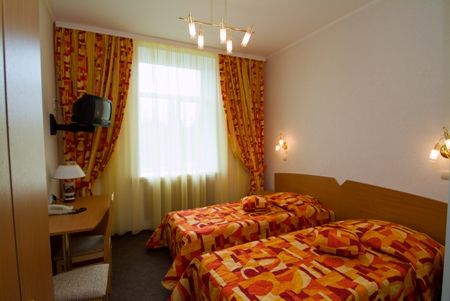 Малобюджетная гостиница, также с минимумом услуг, но с обязательной ежедневной уборкой номеров. Один-два типа номеров.
Три звезды
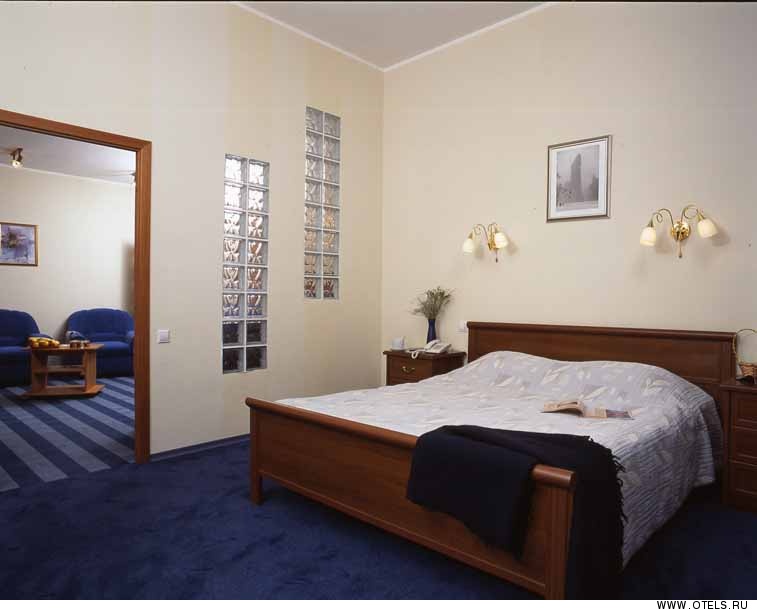 Гостиница среднего класса со стандартным набором услуг: ежедневная уборка номеров, санузел, телевизор, мини-бар или холодильник в каждом номере.
Четыре звезды
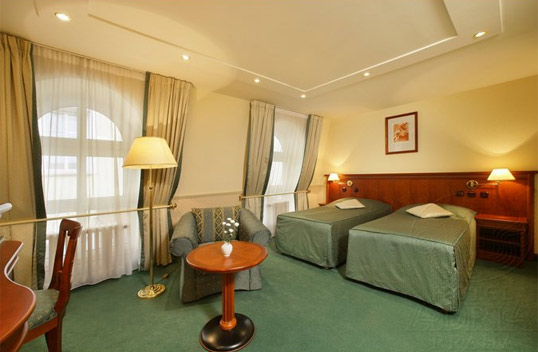 Гостиница высокого класса, предоставляющие все вышеуказанные услуги, а также специальные вроде спа, массажей, наличие нескольких баров и ресторанов, конференц-залов.
Пять звезд
Гостиница класса люкс. Отличаются обширным набором услуг, особенно эксклюзивных . Цены на проживание в номерах в таких гостиницах достаточно высокие, равно как и на дополнительный услуги.
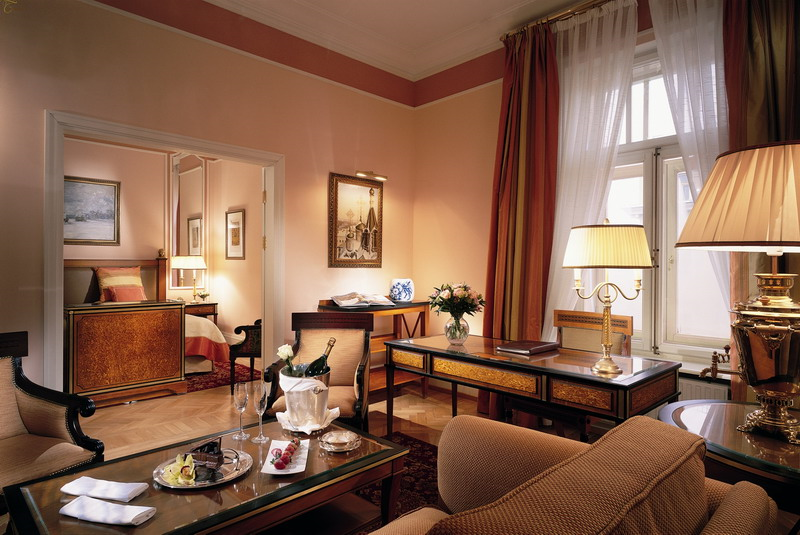 Полупансион
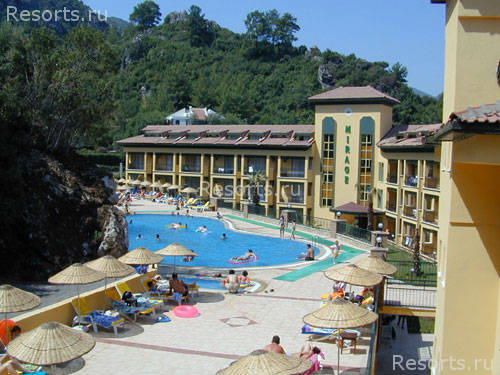 Это небольшой частный дом, хозяева которого сдают несколько спален, а также обеспечивают завтраком. В большинстве случаев такие дома являются маленькими особняками с индивидуальной планировкой.
Мотель
Представляет собой небольшую гостиницу, вход в номера которой осуществляется с улицы. Как правило, мотели имеют всего один или два этажа, количество дополнительных услуг и типов номеров минимально, что соответствует низкой стоимости проживания.
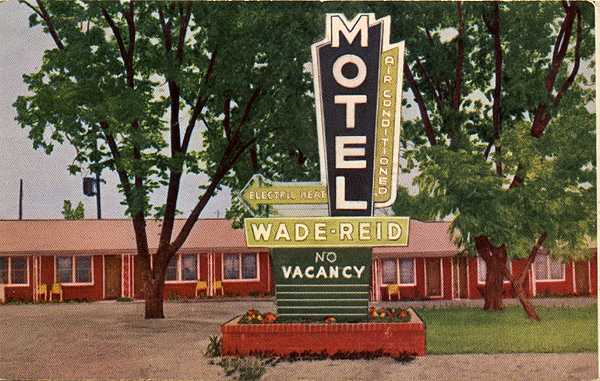 Хостел
Это молодёжная гостиница, предоставляющая путешественникам на короткий срок жильё, — как правило, спальное место в общем номере без дополнительных удобств.
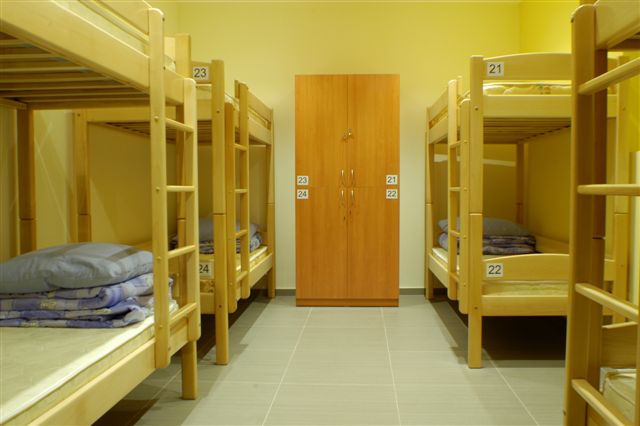 Список используемой литературы
http://www.retch.ru/wide.html 
http://www.hotel-beta.com 
http://.wikipedia.org/wiki